M
A
T
R
I
X
2
S
W
I
K
U
N
D
E
M27
De basishoeken in een gelijkbenige       driehoek
© André Snijers
De basishoeken in een gelijkbenige driehoek
M27
Eigenschap
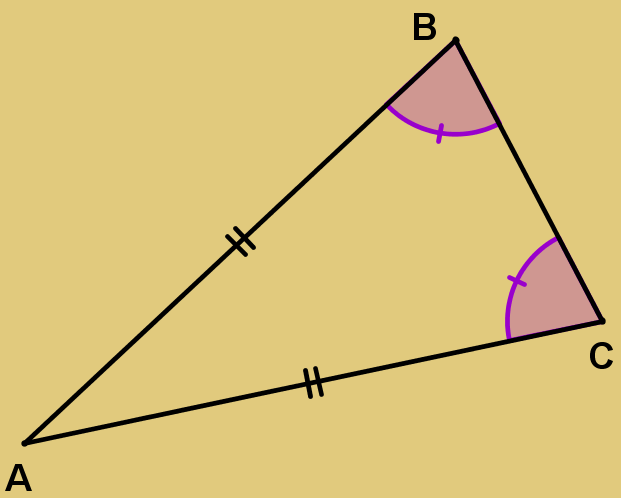 In ∆ ABC geldt:
|AB| = |AC|
^
^
|B| = |C|
De basishoeken in een gelijkbenige driehoek
Op verkenning
Een driehoek is gelijkbenig
a.s.a
de basishoeken even groot zijn.
De basishoeken in een gelijkbenige driehoek
M27
180°
3
Eigenschap
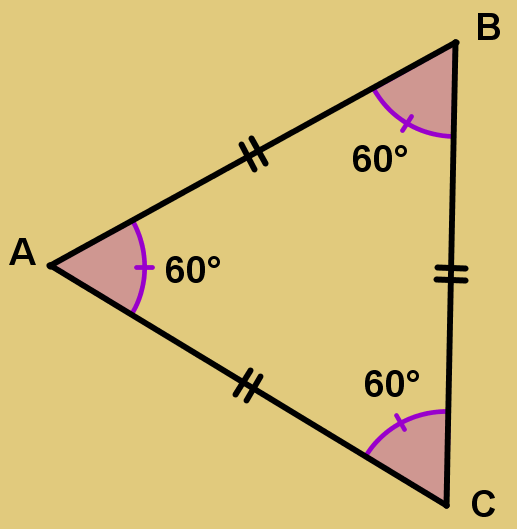 In driehoek ABC geldt:
|AB| = |BC| = |CA|
^
^
^
|A| = |B| = |C| =           = 60°
De hoeken in een gelijkzijdige driehoek
Op verkenning
Een driehoek is gelijkzijdig
a.s.a
de hoeken even groot zijn.